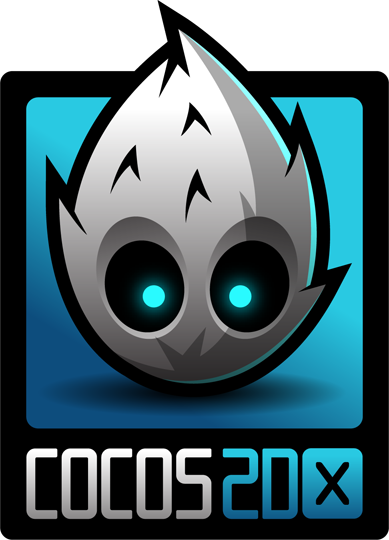 Cocos2d-xБОЛЬШЕ, чем вы думалиБрайлян Олегwww.linkedin.com/in/oleg-brailean-a4320968
Язык: C++11
Начало разработки: 10 Июля 2010
Основатели: Walzer Wang, Minggo Zhang, James Chen
Текущая версия: 3.9
Используют более 4 000 разработчиков
Более 100 000 000 установок игр на Cocos2d-x
Сайт: http://cocos2d-x.com
Что такое COCOS2d-X
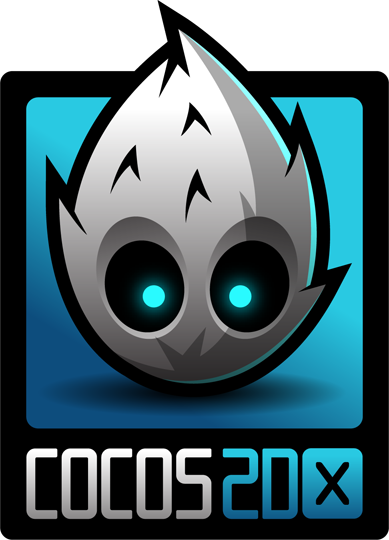 Разработка 2D игр
 Легкая система анимации
 Физические движки Box2D и Chipmunk
 Кросс-платформенные 2D игры на С++
Зачем нужен COCOS2D-X
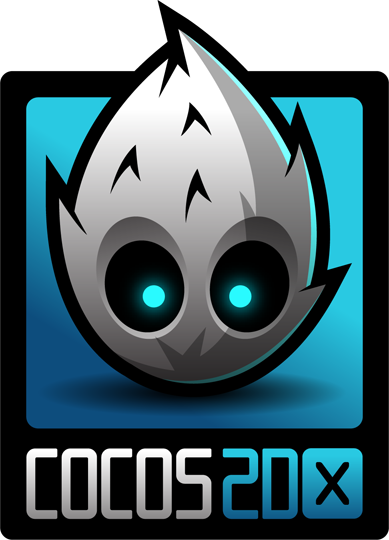 iOS
 Android
 Windows Phone 8
 Windows 7
 Linux
 OSX
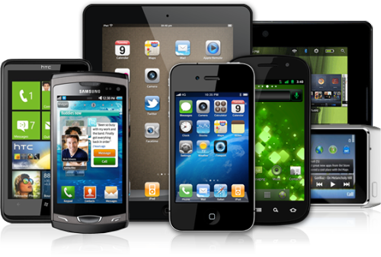 Поддерживаемые платформы
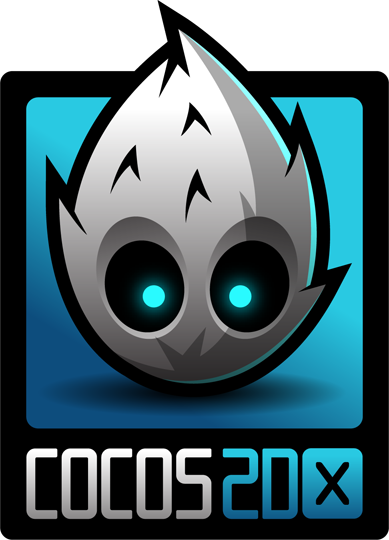 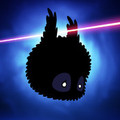 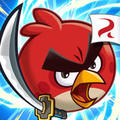 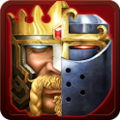 Badland
Clash of Kings
Angry Bird Fight
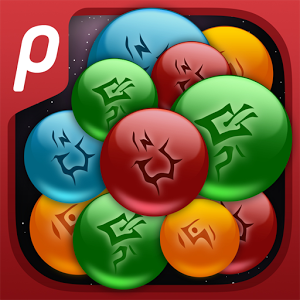 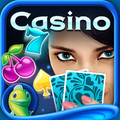 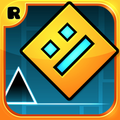 Lost Bubble
Geometry Dash
Big Fish Casino
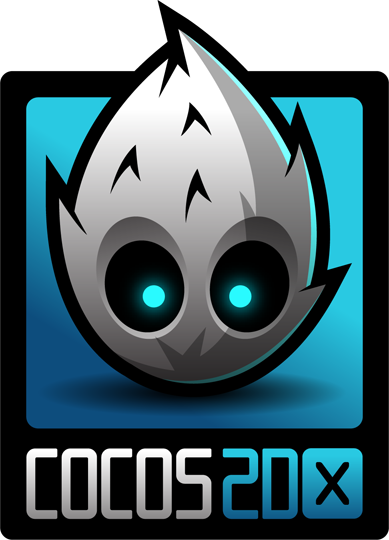 КТО ИСПОЛЬЗУЕТ COCOS2d-X
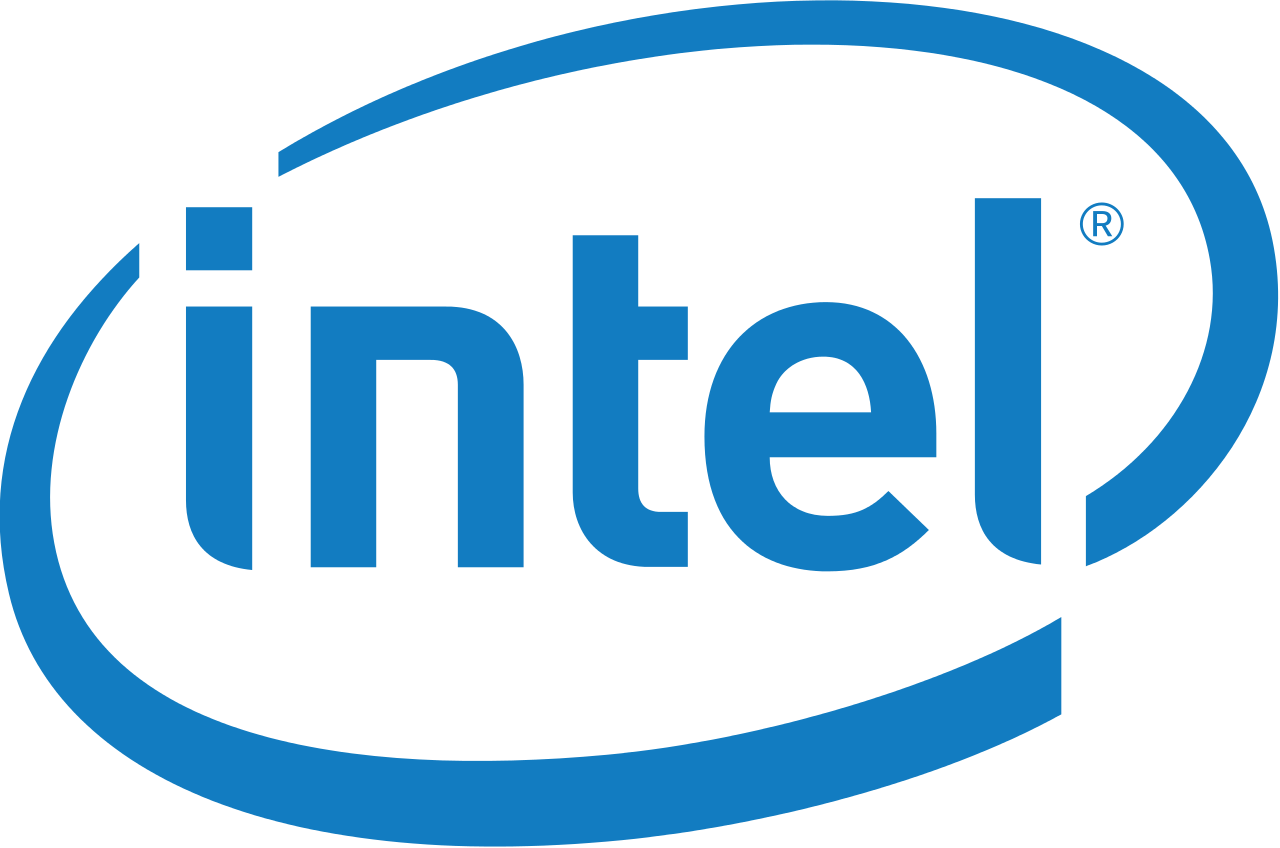 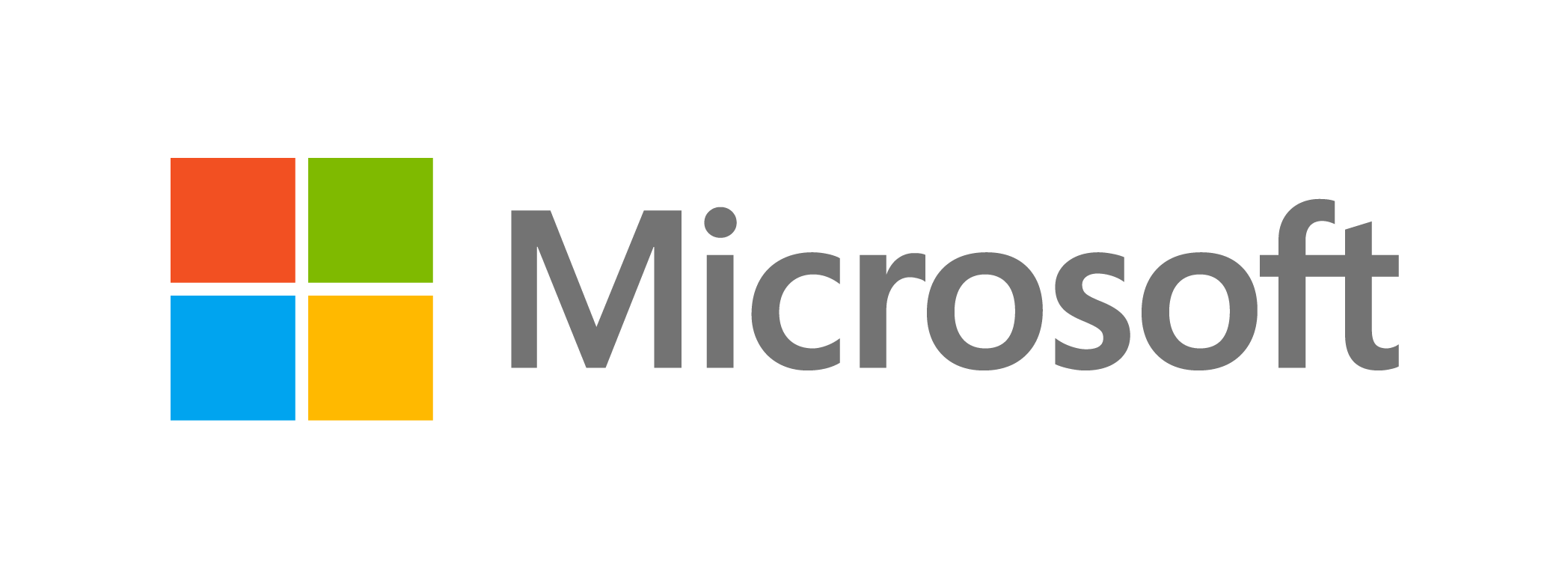 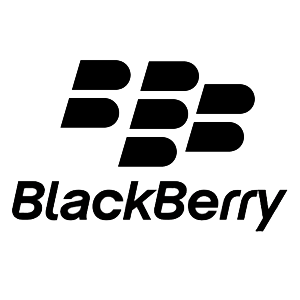 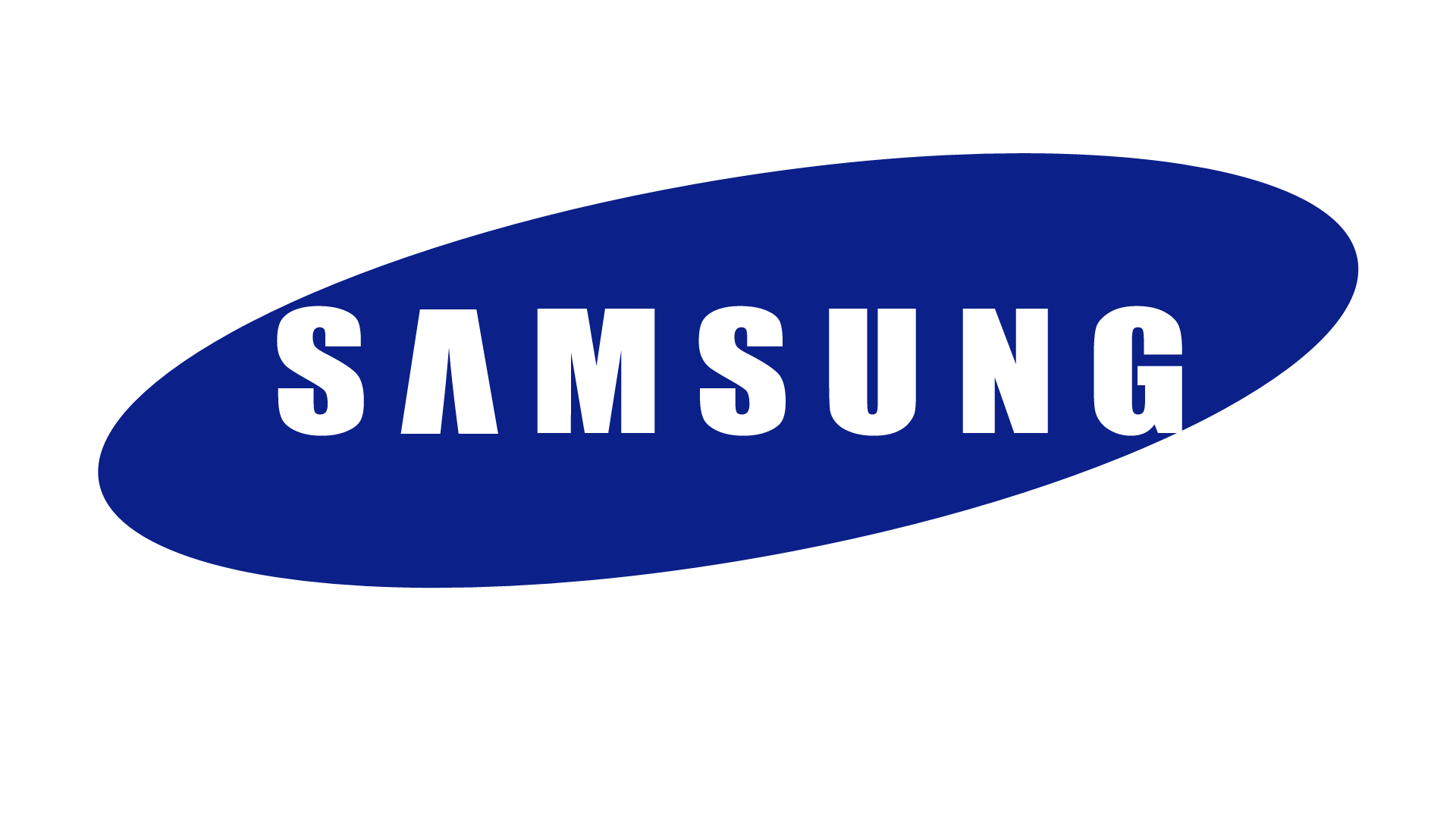 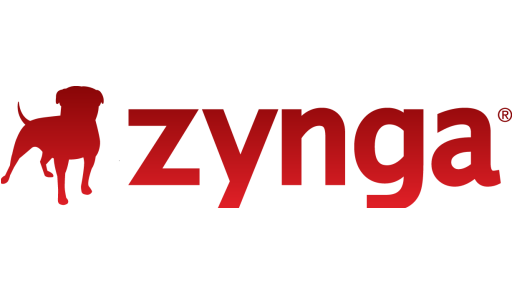 КТО РАЗВИВАЕТ COCOS2D-X
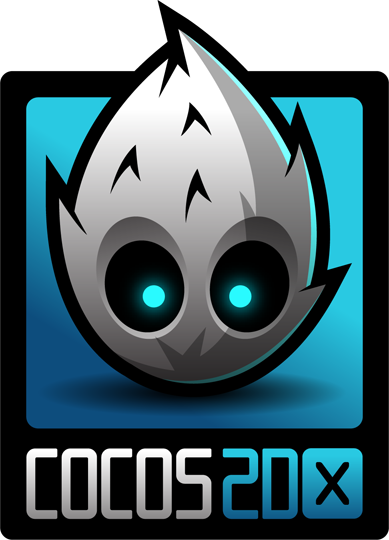 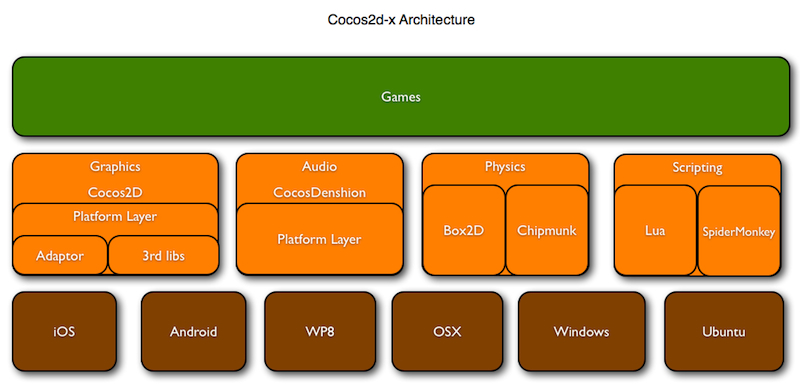 Графика и анимация
Звук
Пользовательский интерфейс
Сеть
Система событий
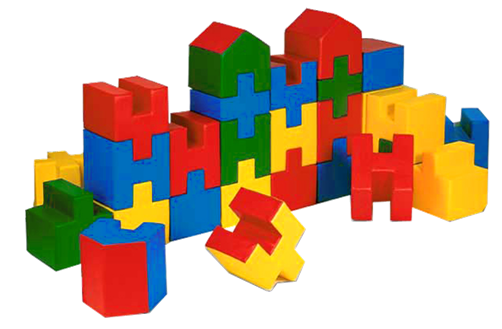 Модули cocos2d-x
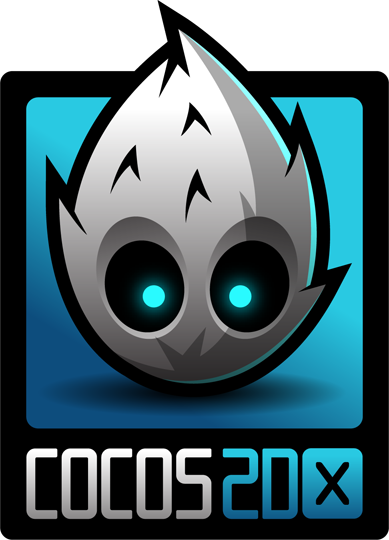 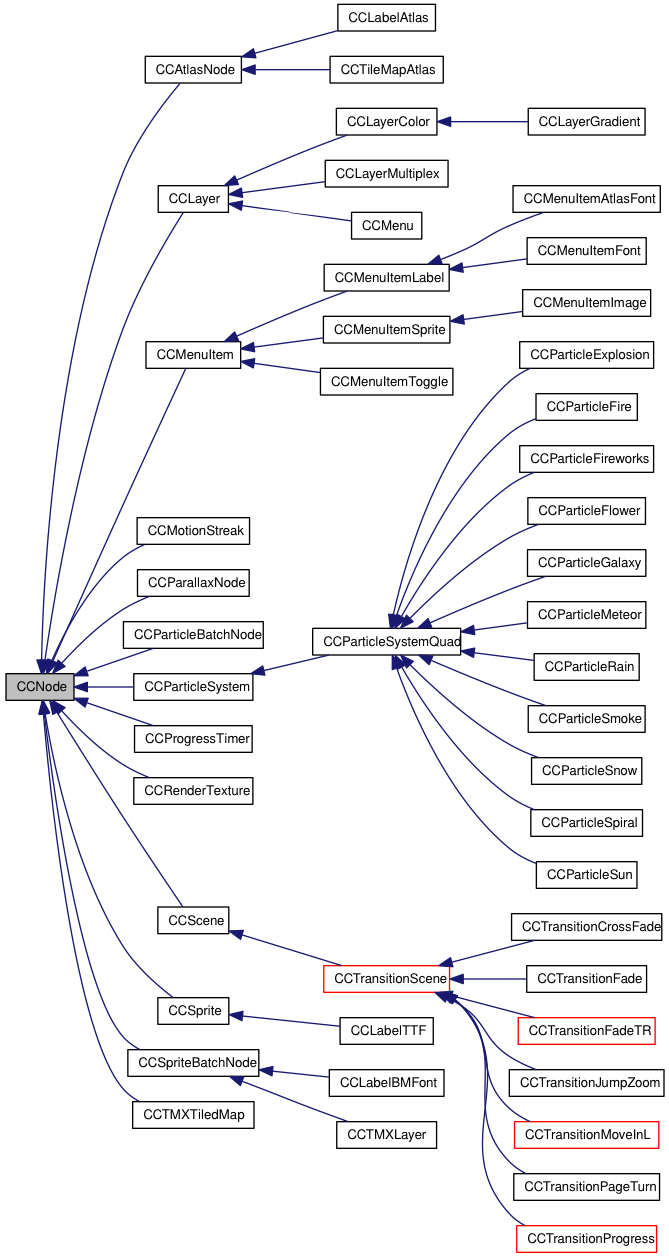 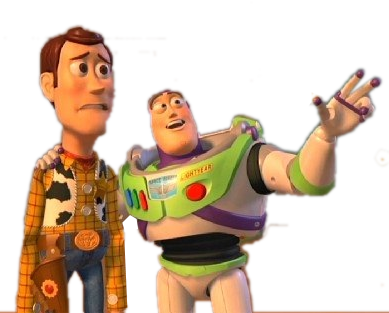 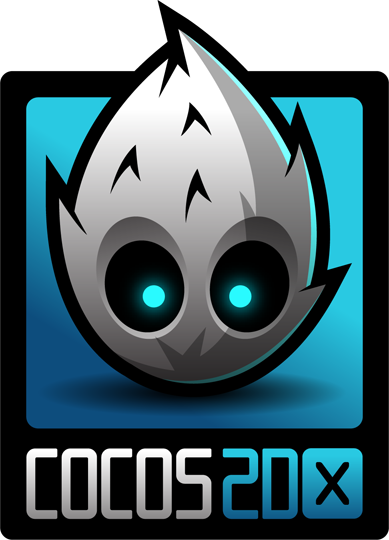 NODES, ОНИ ПОВСЮДУ…
Scene
Layer
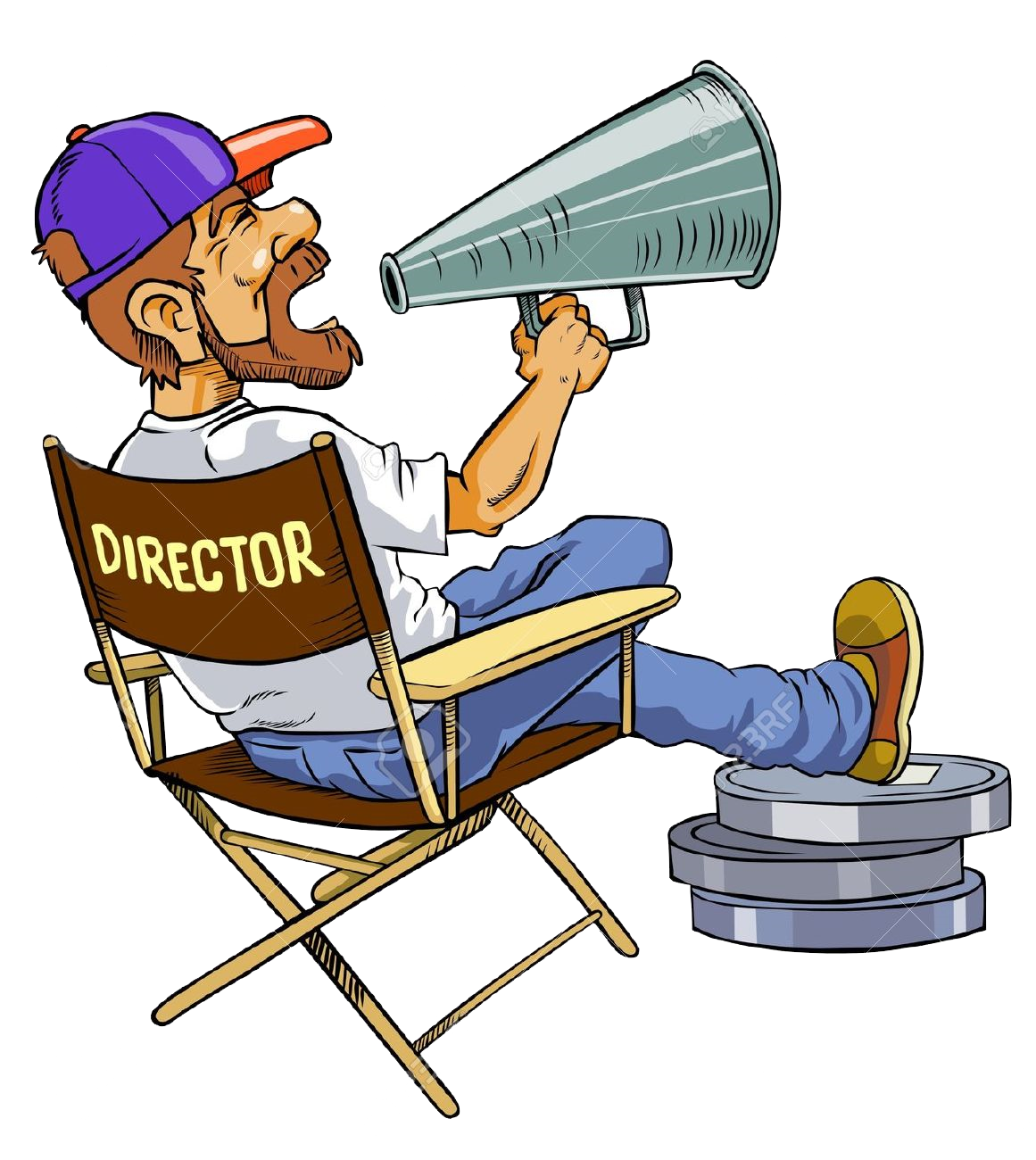 Node
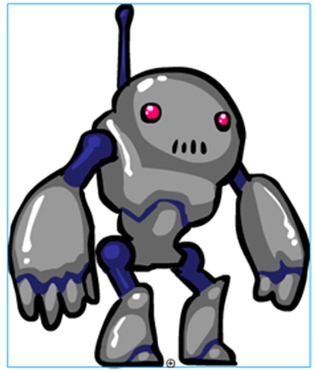 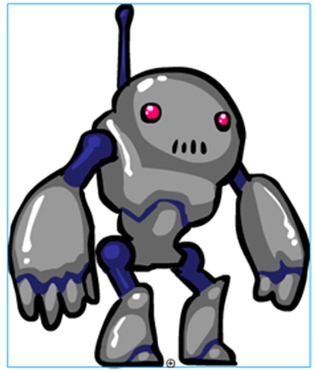 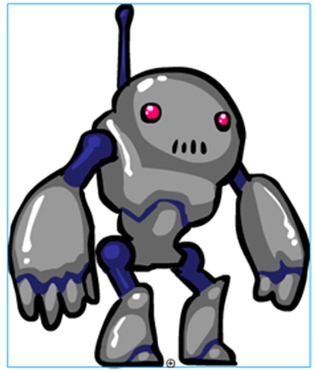 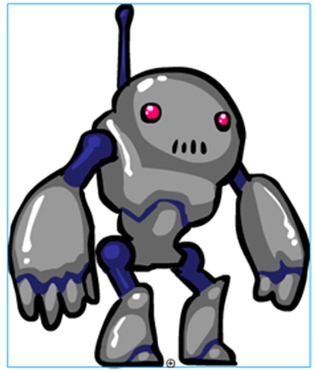 Sprites
Sprites
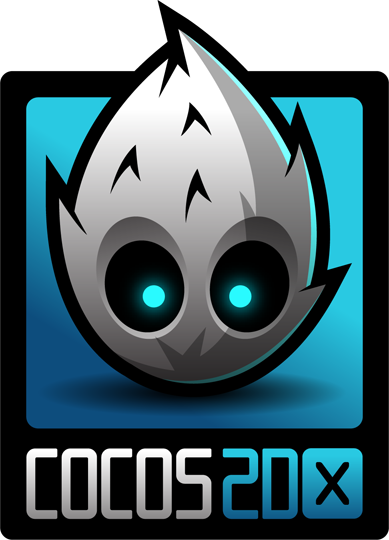 Графика и анимация
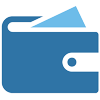 In-App Purchase
Ratings & Reviews
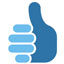 РАСШИРЕНИЯ SDKBOX: УНИВЕРСАЛЬНЫЕ
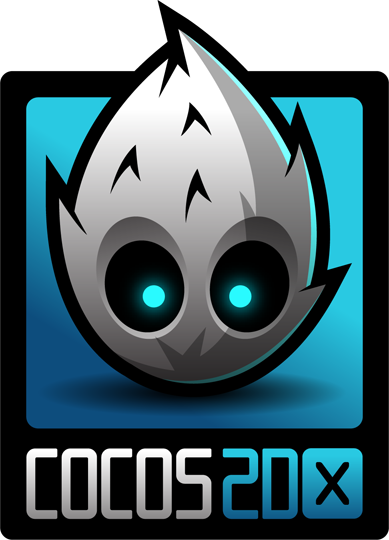 Google Analytics
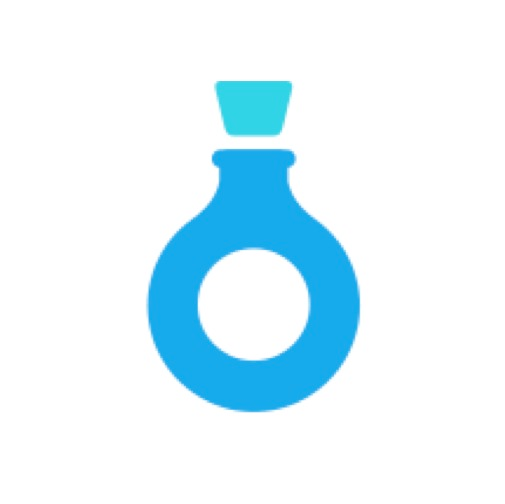 Valuepoint
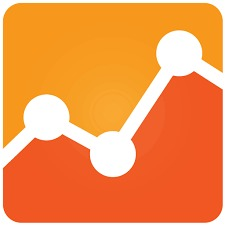 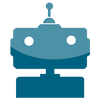 Flurry Analytics
SOOMLA Grow
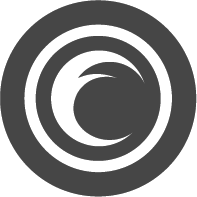 РАСШИРЕНИЯ SDKBOX: АНАЛИТИКА
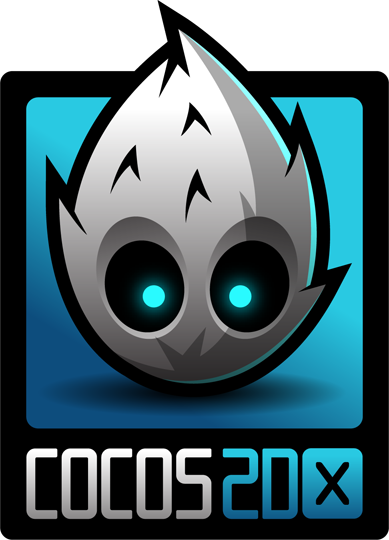 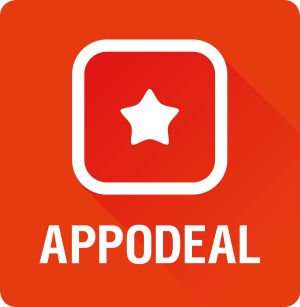 Appodeal
Chartboost
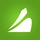 Vungle
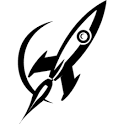 AdColony
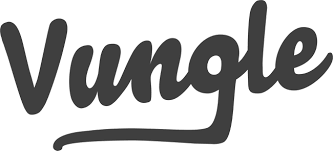 И другие…
РАСШИРЕНИЯ SDKBOX: РЕКЛАМА
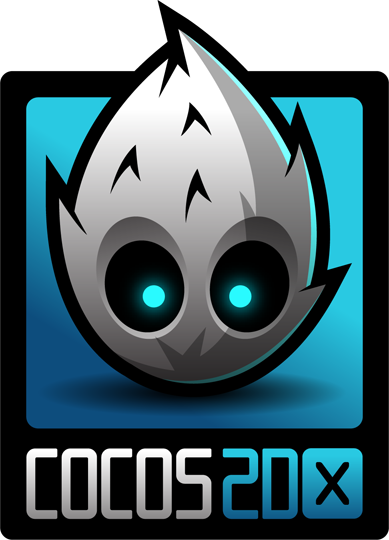 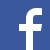 Facebook
РАСШИРЕНИЯ SDKBOX: СОЦ. сети
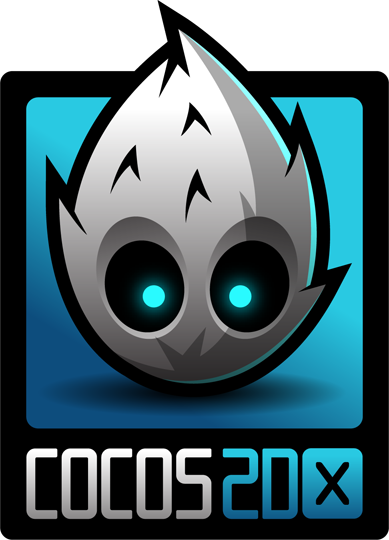 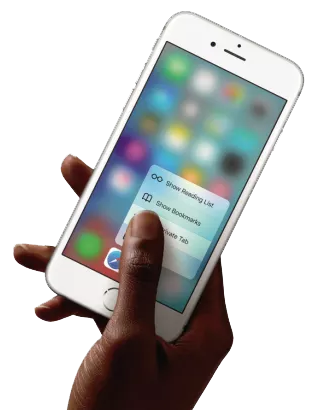 Поддержка iOS9 3D Touch (3.10)
Полноценная поддержка tvOS (3.x)
Поддержка Rich Text
Использование Metal в iOS & OSX (4.x)
Полноценная работа с DirectX (4.x)
Планы развития
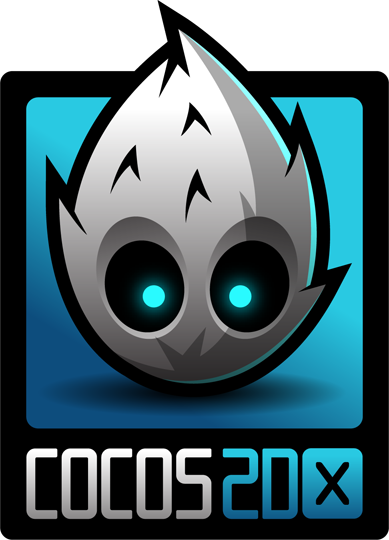